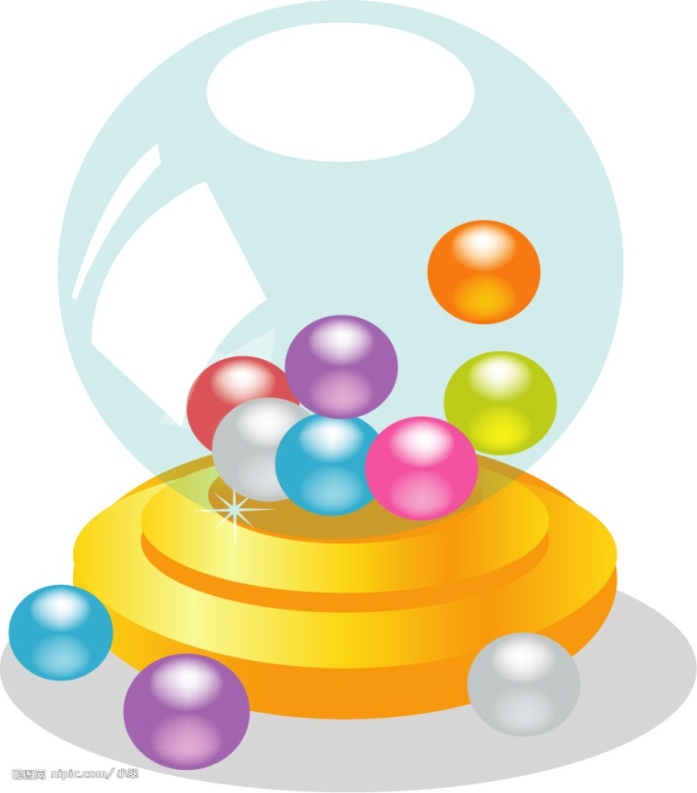 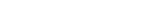 认识负数
常州市新北区百丈中心小学   赵春香
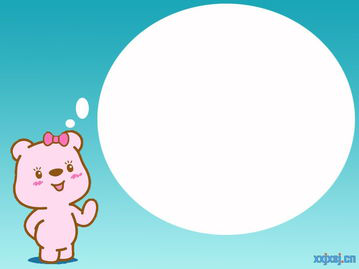 与我相反
1.服装店赚了2000元。
2.我在银行存入300元。
3.上车6人
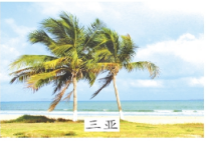 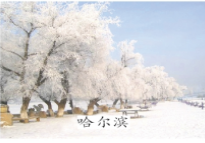 三亚
温度计显示的是某一天三亚和哈尔滨2个城市的最低气温。
哈尔滨
例1
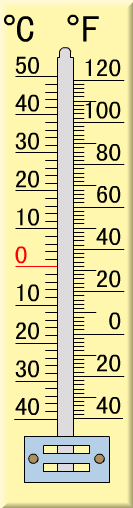 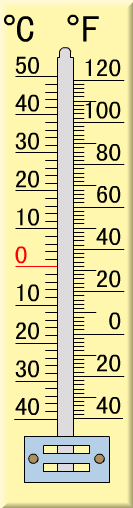 摄氏度
华氏度
0
℃
例2
你能看图说出珠穆朗玛峰和吐鲁番盆地比海平面高或低多少米吗？
海平面
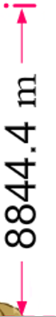 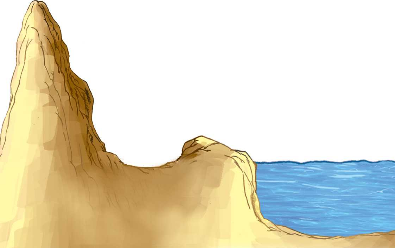 珠穆朗玛峰
海拔正8844.4米
0米
155米
吐鲁番盆地
海拔负155米
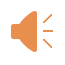 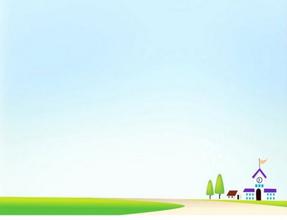 课堂检测
（1）以地面为标准，车库在地下2层可以记作（    ）
     层，书店在地上3层可以记作（   ）层。  
（2）以原来的乘客为标准，上来了8人可以记作
    （   ）人，下去了6人可以记作（     ）人。
（3）以小芳的体重为标准，小明比小芳重3.2千克可以
     记作（   ）千克，小辉比小芳轻0.8千克可以记
     作（    ）千克。
（4）小明出校门，向东走50米记作（   ）米，向
     （   ）走50米记作（    ）米。
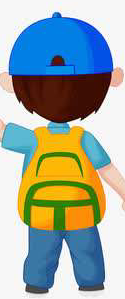 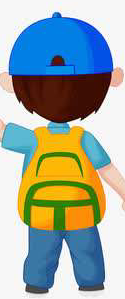 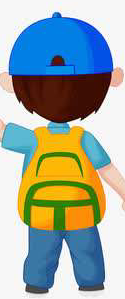 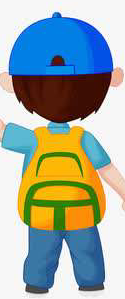 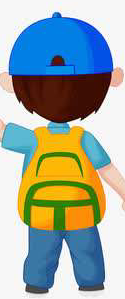 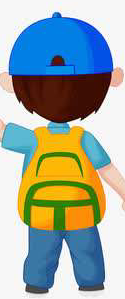 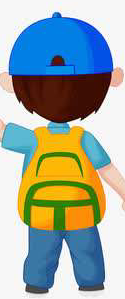 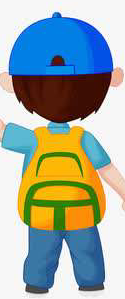 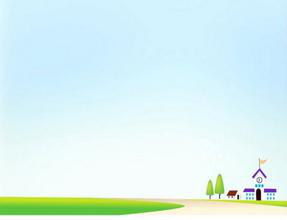 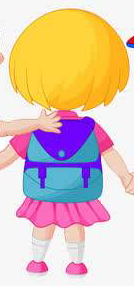 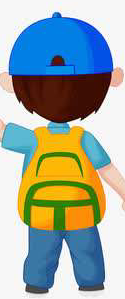 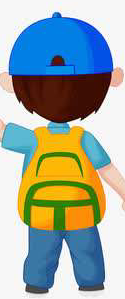 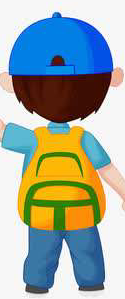 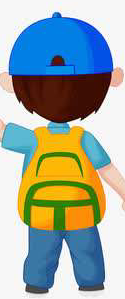 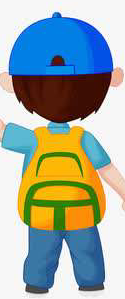 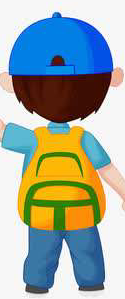 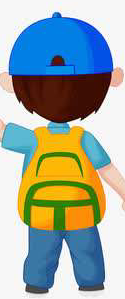 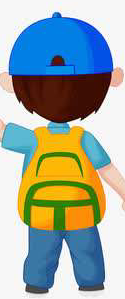 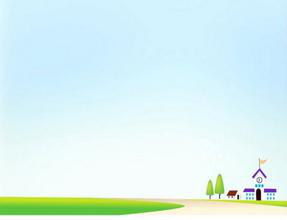 ·
·
·
·
·
·
·
·
·
负
正
+2
+3
+4
+1
-3
-2
-1
0
-4
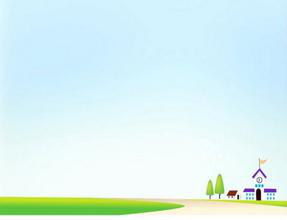 负
正
+2
+3
+4
+1
-3
-2
-1
0
-4
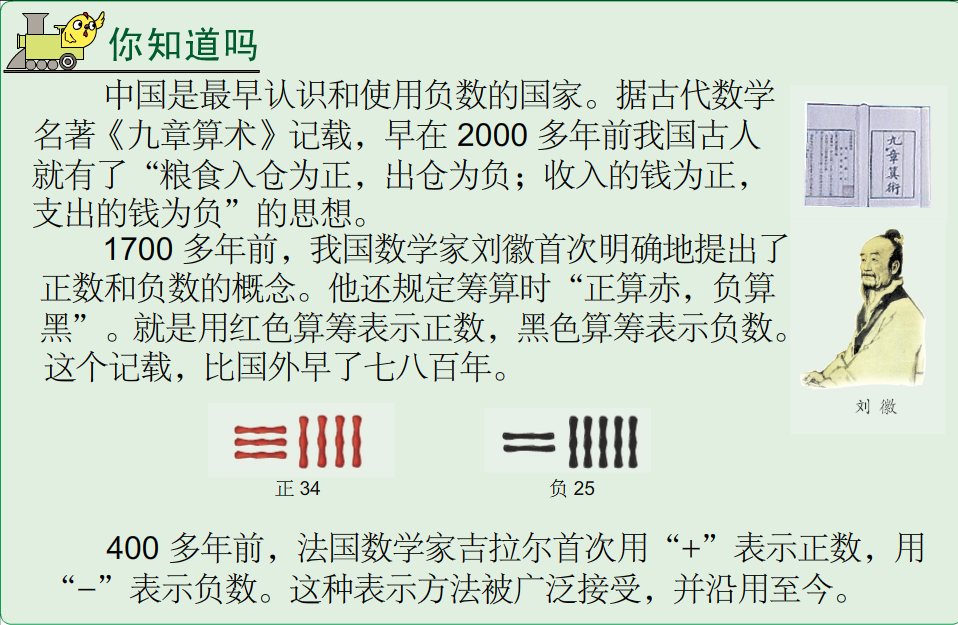 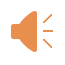 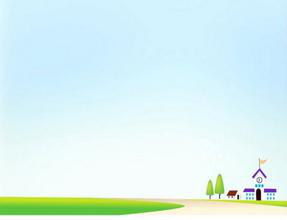 谢谢
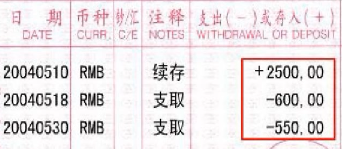 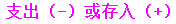 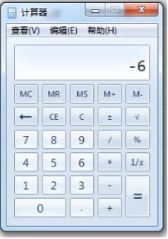 -1
存折
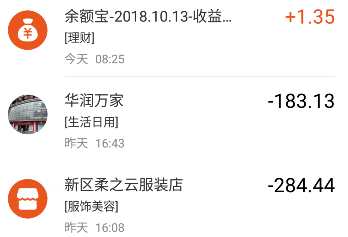 计算器
支付宝账单
说一说：你能分别说说下面正、负数表示的含义吗？
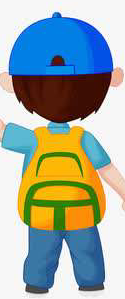 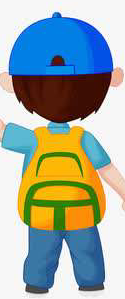 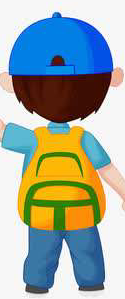 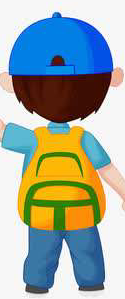 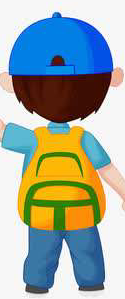 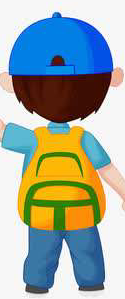 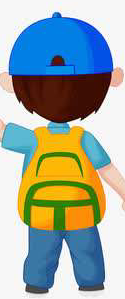 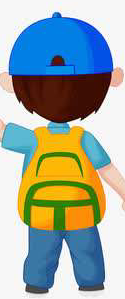 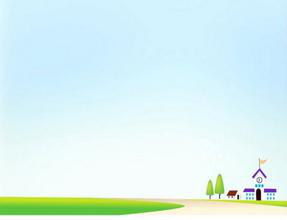 负
正
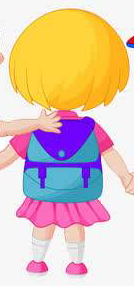 +2
+3
+4
+1
-3
-2
-1
0
-4